Promoting self-sufficiency and employment opportunities for older adults
Senior Community Service Employment Program (SCSEP)

National Grantee Orientation
Employment and Training Administration
SCSEP Grantees
Create a virtual name tag…
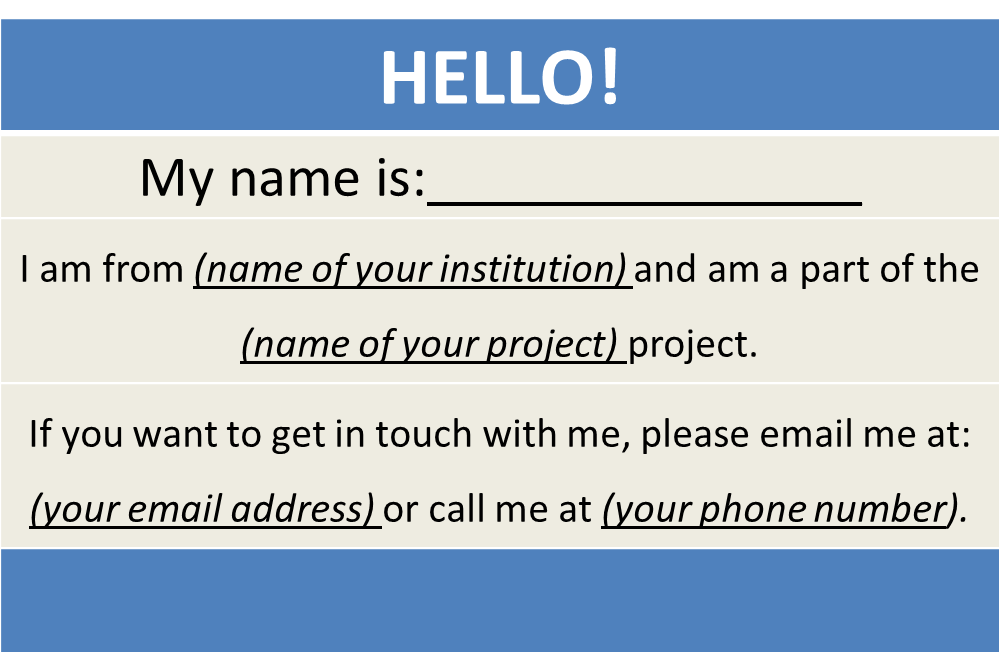 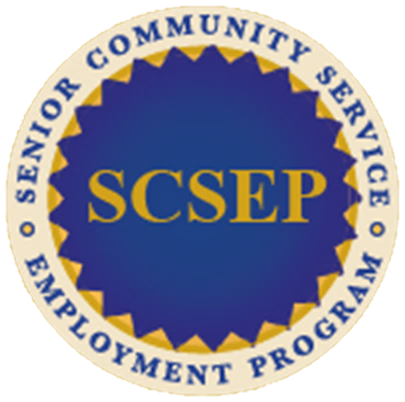 Michi McNeace
U.S. Department of Labor
National SCSEP Team
Introductions
SCSEP History & Overview 
Grant Office Process & Reporting Requirements 
Financial Management 
SCSEP the Program
Communication Process
Next Steps
INTRODUCTION NATIONAL OFFICE
FRANCIS PERKINS BUILDING  - Washington, DC
Steven Rietzke
Division Chief
U.S. Department of Labor
Employment and Training Administration
Division of National Programs, Tools, and Technical Assistance
DNPTTA – Our Mission
The mission of the Division of National Programs, Tools, and Technical Assistance is to contribute to the implementation of an integrated national workforce investment system that provides workers with the job search assistance and information on labor markets, occupations, careers, and supportive services they need to get and keep good jobs, that delivers employment and training services to targeted populations, and that improves the workforce system’s capacity to deliver integrated high quality programs to jobseeker and employers.
OLDER WORKERS UNIT
Manages and oversees grants and investments, manages SCSEP national grant solicitations, and provides support for regional Federal Project Officers in managing SCSEP grantees. 
Oversees national reporting system for SCSEP grantees, SPARQ, and reviews program and performance data to continuously improve program operations. 
Develop and promote system-wide capacity for delivery of services to older workers.
Introductions – National Program Office
Program Office  
Division of National Programs, Tools, and Technical Assistance, Senior Community Service Employment Program (SCSEP) Unit 
The Program Office has several functions:
Support Federal Project Officers (FPOs)
Provide Technical Assistance and Training (TA) 
Manage, Collect and Negotiate Performance and Data
Provide Policy and Guidance
SCSEP UNIT
Support Federal Project Officers (FPOs)
Grant Submission Reviews and Modifications  
Technical Assistance and Training 
Technical Assistance (TA) &  Training – Together With Our SCSEP Contractors
BCT Partners
PM Solutions
SCSEP UNIT
Manage, Collect and Negotiate Performance and Data
Program Guidance Materials (i.e. Data collection & validation handbook, QPR handbook, customer satisfaction survey, goal negotiations, performance and data validation reports, etc.) and much more
Policy Guidance 
Federal Regulations 
Funding Opportunity Announcements 
Training and Employment Guidance Letters (TEGL) 
Training and Employment Notices (TENS)
National SCSEP  Team
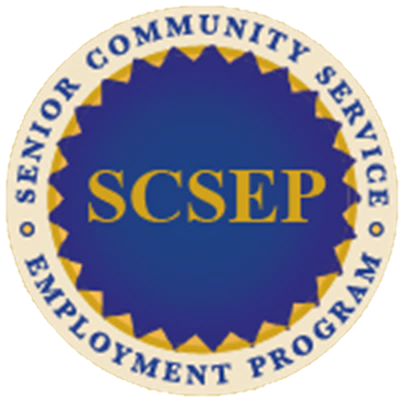 National SCSEP Office
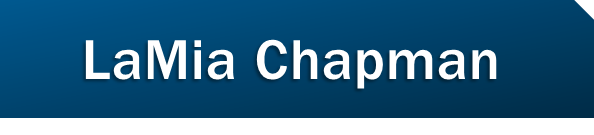 Supervisory Workforce Analyst/ Unit Chief 

U.S. Department of Labor 
Employment and Training Administration 
Older Worker Unit
National SCSEP Office
Irene Jefferson
Judith Gilbert
Workforce Analyst 




U.S. Department of Labor 
Employment and Training Administration
Workforce Analyst 




U.S. Department of Labor
Employment and Training Administration
National SCSEP Office
Simisola Atolagbe
Susanna Troxler
Workforce Analyst 


U.S. Department of Labor Employment and Training Administration
Presidential Management Fellowship  

U.S. Department of Labor 
Employment and Training Administration
National SCSEP Contract Team
Michi McNeace
Dawn Mitchell
U.S. Department of Labor 
PM Solutions
U.S. Department of Labor
PM Solutions
National SCSEP Contract Team
Ted Romero
Bennett Pudlin
U.S. Department of Labor
PM Solutions
U.S. Department of Labor
BCT Partners
National SCSEP Contract Team
Terry Cram
Baron Hilliard
U.S. Department of Labor 
BCT Partners
U.S. Department of Labor 
BCT Partners
Have you interacted with any member of the SCSEP team?
I think so.
I definitely have!
No – this is the first time I’ve heard of them.
Who are they again?
LaMia Chapman
U.S. Department of Labor
Employment and Training Administration National SCSEP Team
SCSEP History & Overview
Authorized by the Older Americans Act of 1965, the Senior Community Service Employment Program (SCSEP) is designed to foster individual economic self-sufficiency and promote useful employment and training  opportunities through community service training assignments for unemployed low-income persons (particularly those who have poor employment prospects), who are age 55 or older, and to increase the number of persons who can and want to benefit from unsubsidized employment.
SCSEP continues to provide important employment and training opportunities for low-income seniors to improve their employment outcomes and contribute to the overall enrichment of communities across the nation. SCSEP provides various community service assignments and job training opportunities at non-profits and public facilities.
Over the years, SCSEP has enhanced their services to participants by providing occupational, work skills and aptitude assessments, skills development and other job training opportunities, and employment assistance through the American Job Centers.
Program grants are awarded to eligible applicants, which includes States, U.S. Territories, and public and private non-profit entities other than political parties (Section 506 of Act).  The relative amount of funding for each type of eligible applicant has historically occurred at proportions of 22 percent to State and territorial agencies and 75 percent to national grantees.
Grant Overview
Twenty grants have been awarded to 19 national non-profit organizations through the program’s general funds or funds set aside by statute to serve Native Americans and Asian–Americans and Pacific Islanders. 
These grants will support more than 34,000 positions. In addition, state and territorial grantee are awarded separately from this competition through a formula process and will provide services for an additional 10,000 positions.
These awards provide funding through the end of the Program Year 2016.  After Program Year 2016, it is expected that the national grantees will receive approximately $337 million annually for an additional three years, subject to appropriation.
October to January 31, 2107 – SCSEP will be in transition and on February 1, 2017, all 19 national grantees will officially begin SCSEP operation for the remainder of PY 16 and prepare for PY 17.
POLL
Do you know what the Office of Grants Management does?
Of course!
Well kind of, I think 
Not really 
Huh!!
Jimmie Curtis
Grant Officer
U.S. Department of Labor
Employment and Training Administration
National Programs Unit
Introduction - OGM
Program Office – Office of Grants Management (OGM)
The Grant Officer performs official grant duties: 
Maintains official grant documents such as modifications, no-cost extensions, and other relevant documents
Approves equipment purchases over $5,000
ETA Grant Officer: Jimmie Curtis 
SCSEP Specialist: Jeannette Flowers
Grant Award Package
Grant Award Letter
Grant Agreement
Signature Page / Notice of Obligation (NOO)
Condition of Award Page
Terms and Conditions
Application for Federal Assistance
Budget
Statement of Work (SOW)
Indirect Cost Rate Agreement (if applicable)
Grant Award Package and Reporting Requirements
Acknowledgements of Award
Payment Management System
Information and forms on www.doleta.gov under Payment Information
ETA’s on-line Grantee Fiscal Reporting System
ETA 9130
Information to access system on www.doleta.gov/grants under Financial Reporting
Passwords/PINs are sent separately after supplying the necessary information
Once you receive this please do not lose it
SCSEP Reporting
For awarded grantees – SCSEP grantees are required to submit the following reports to ETA:
Quarterly Submissions (Due no later than 45 calendar days after the end of each reporting quarter
9130 – See Training and Employment Guidance Letter (TEGL) No. 02-16, Revised ETA-9130 Financial Report, Instructions, and Additional Guidance
Quarterly Narrative Performance Report  - see grant package 
Annual Submissions
SF 424 & 424A
Budget Narrative
Program Narrative 
Programmatic Assurance
Special Optional Requests
Grant Award Package
Project Title – SCSEP
Grant Awardees’ Identifying Information
Agreement number
Period of Performance
Award Amount
Regulations and Cost Principles
Signatures
Grant Award Package
Equipment purchases with a per unit acquisition cost of $5,000 or more, and a useful life of more than one year need prior approval from Grant Officer.
Submit a detailed equipment purchase list with descriptions of each item to your Federal Project Officer (FPO) for review.  We encourage you to submit this request as early as possible in the period of performance, with as many planned pieces of equipment as possible.
Your FPO will review the items and submit the list for OGM review.  If the equipment purchases are approved, a modification to your grant will be processed.
Grant Award Package
Review of Grant Terms and Conditions
Assistance from FPO, DNPTTA, and OGM
Grant Transparency Process
Please continue to work on the redaction request materials and send your redacted project narratives to SCSEP.national@dol.gov due 14 days after receipt of your grant award.
Irene Jefferson
U.S. Department of Labor 
Employment and Training Administration
National SCSEP TEAM
Financial Management – What you should have in your toolbox
Super Circular  2 CFR Part 200
Uniform Administrative Requirements 
Cost Principles
Audit Requirements 
Federal Regulations 20 CFR Part 641
Administrative Requirements 
Cost Restrictions
Optional Special Requests
Financial Management
Accountability Requirements
Grantees assumes full responsibility for program activities 
Accountable for meeting federal standards in the area of financial management, internal controls, audit and reporting to DOL
Financial Standards
Have an appropriate method for implementing financial management systems 
An accounting structure that provides accurate and complete information about all financial transactions related to the program – this should include both expenditures of grant funds and match contribution
Internal Controls Standards
Grantees must provide safeguards for all grant property whether 
     its cash or other assets
Assure that it is used solely for authorized purposes 
Have a financial team handling all aspects of financial transactions from beginning to the end of the grant period
Effective techniques for providing internal controls can be very simple –
Have written conflict of interest policies
Have a signatory authority policy 
Petty cash funds should be entrusted to a single custodian
Payments to vendors should be issued only after invoices are approved
Other Standards
Procurement – Grantee must develop procurement standards for Federal grants that include conflict of interest statements
Purchases under $3,000 (micro-purchases) may be made without bids
Purchases over $3,000 and less than $150,000 are defined as small purchases – these must go through a form of competition 
Audit – Grantees are expected to maintain a state of audit readiness
Records/documents pertinent to the financial and programmatic aspect of the grant is readily accessible for audit
Reporting – The reporting requirements is spelled out in the grantee award package
Do you know what the fiscal responsibility test is?
I’m not sure
Yes I do
No I don’t 
I think I do – tell us just to make sure
Fiscal Responsibility Test
Make sure all costs are - 
Allowable
Allocable 
Necessary 
Reasonable
Federal Regulations Administrative Requirements
Cost Restrictions 
Administrative Cost
Programmatic Cost 
Optional Special Requests (OSRs)
There are seven special requests
Administrative Cost
641.867 – What are the limitation on amount of SCSEP administrative cost?
13.5% of the grant award can be increased to not more than 15%
641.870 -  Under what circumstances may the administrative cost limitation be increased? 
Grantees may request an increase of up to 15% if they meet the requirements set forth in this section of the regulations, with DOL’s approval
Administrative Cost
Requests to Increase Administrative Cost from 13.5% to 15%

The Department will determine if the request is necessary to carry out the project

The grantee must demonstrates that – 
	Major administrative cost increases are being incurred are necessary
	program components; and 
 	The number of community service assignment positions in the
program or the number of minority eligible participants in the program will decline; or
	The size of the program is so small that the that administrative cost     	amount incurred to carry out the program exceeds 13.5% 

                ALL OSRs requires DOL approval prior to implementation
Programmatic Cost
Participant Wages and Fringe Benefits
641.873 – minimum expenditure levels required for participant wages and benefits
Not less than 75 percent of the SCSEP funds must be used to pay for wages and fringe benefits  

641.874 – What conditions apply to request to use additional funds for training and supportive services cost?

Grantee may submit a request to the Department for approval to use not less than 65% of the grant funds to pay PWFB 
Can use up to10% of grant funds that would otherwise be devoted to wages and benefits
To provide skills training and supportive services to enable participants to successfully participate in the program, described in a work plan
Grantee must pay wages from the percentage requested, for those individual participants who are receiving training, outlined in the work plan
Optional Special Requests (OSRs)
Grantees may submit requests for –
Change 48-Month Individual Durational Limit Waiver Options
Request to change your current IDL policy 
Additional Training and Supportive Services Funds
Permits an exception to the 75% minimum level of expenditure on participant wages and fringe benefits (PWFB). This allows the use of not less than 65% of program funds for PWFB.
Increase in Administrative Cost Limitation 
An increase in the amount available for administrative costs to not more than 15%
Extension of Average Project Duration 
Request to increase your maximum average duration to 36 months 
On The Job Experience (OJE) 
 If Grantee wish to utilize OJE 
Cross Border Agreements
For State Grantees only – who wish to enter into agreements to permit cross border enrollment
Rotation Policy 
If grantee wish to establish a policy of rotating participants to a new host agency or a different assignment within the current host agency.
Any OSR must include, But not limited to
Explanation –
How the provision of the activities will improve the effectiveness of the program 
How the activities will improve program outcome
Other OSRs will require additional and more detailed information, such as the  Additional Funds for Training and Supportive Services (ATSS), which requires more specifics such as:
Provide the number of participants that will be displaced  
A description of the activities that the grant funds will spent the grant be used
Provide the number of positions that will be eliminated  
An explanation of whether any displacement of participants or elimination of positions for such participants will occur
Proposed budget and work plan for the activities, to include detail description of how the funds will be spent on skill training and supportive services
Prohibition – Can not use these funds for administrative cost
General Financial Overview
641.853 -  All costs must be classified as “administrative costs” or “programmatic activity costs
SCSEP Cost Categories 
  Administrative Cost
13.5% to 15%
   Programmatic Cost
75% to 65%
Other Programmatic Cost (OPC) 
     11.5% – 10.0%
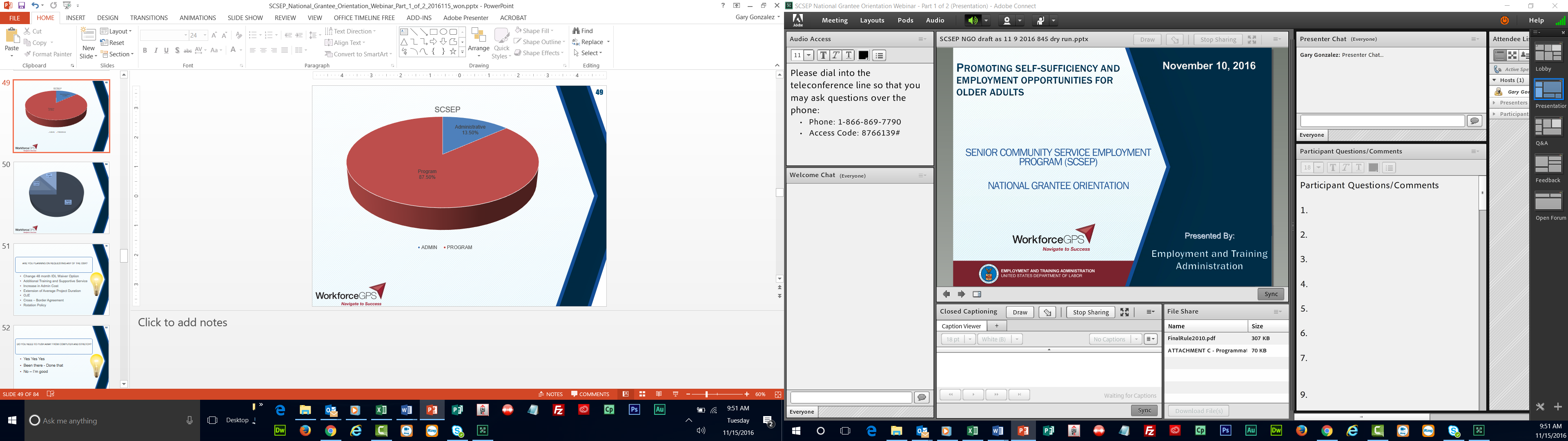 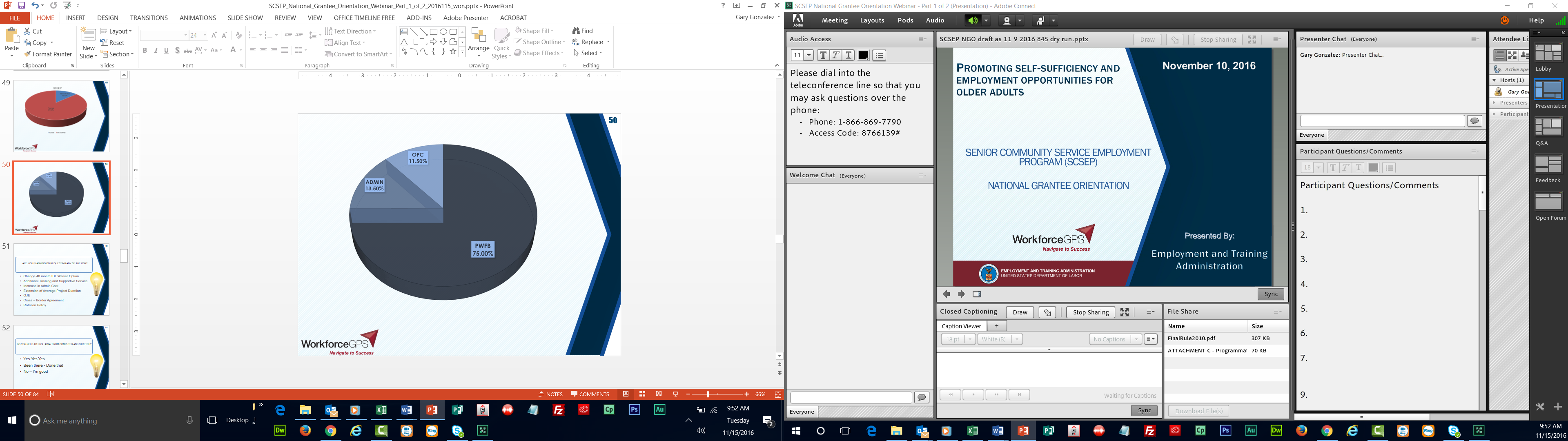 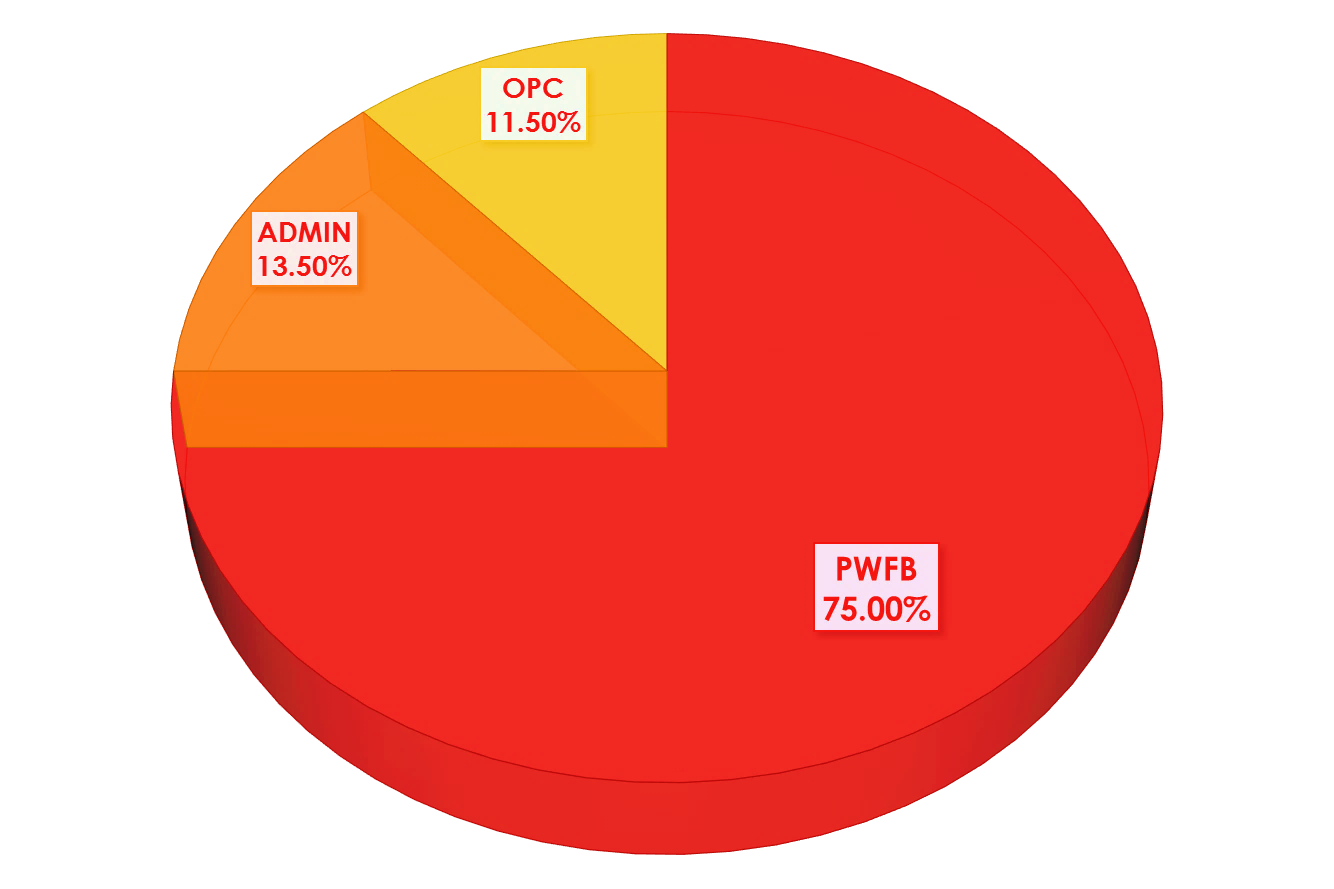 ARE YOU PLANNING ON REQUESTING ANY OF THE OSR?
Change 48 month IDL Waiver Option
Additional Training and Supportive Service
Increase in Admin Cost
Extension of Average Project Duration
OJE
Cross – Border Agreement
Rotation Policy
DO YOU NEED TO PUSH AWAY FROM COMPUTER AND STRETCH?
Yes Yes Yes
Been there - Done that 
No – I’m good
LaMia Chapman
U.S. Department of Labor 
Employment and Training Administration 
National SCSEP Team
Michi McNeace
U.S. Department of Labor 
National SCSEP Team
[Speaker Notes: .]
SCSEP the Program
ADMINISTRATIVE MANAGEMENT 
PROGRAMMATIC ASSURANCES 
GRANT MANAGEMENT 
SUB-GRANTEE MANAGEMENT
PROGRAM OPERATIONS
SERVICE DELIVERY MODEL
PERFORMANCE MANAGEMENT
CORE PERFORMANCE MEASURES
DATA MANAGEMENT & REPORTS
SPARQ
Programmatic Assurances
Outlines standard grant requirements that are required by the law and/or those that are consistent with program practices.
Grantees certifies when checking the boxes that they will conform to the assurances and will continue to conform to these assurances throughout the grant period.
The Assurances
Recruitment and Selection of Participants
Assessments
Individual Employment Plan (IEP)
Community Service Employment Assignments 
Recertification of Participants
Physical Examinations
Orientation
Participant Benefits
Durational Limits
Maximum Duration of Program Participation 48 months
Termination Procedures
Written Termination Policies are in Effect
Equitable Distribution 
Over- Enrollment 
Administrative Systems
Sub-Recipient Selection if applicable
Complaint Resolution 
Maintenance of Effort
Procedures for Payroll and Payment of Workers’ Compensation 
Maintenance of Files and Privacy Information 
Documentation 
Data Collection and Reporting
Managing your SCSEP Grant
Standard Operating Procedures 
Guide the day to day operation
Organization staffing structure
Program Monitoring 
Performance Management
Data Entry and Integrity 
 Program Policies 
Durational Limit Policy
Termination Policy
Complaint / Grievance Policy 
SCSEP Budget 
Managing your PWFB – budget vs. Actual 
Ensure that you do not exceed cost limitations
Sub-Recipients
SCSEP Grantees operate their program by self administering, sub-awarding, or using a combination of both.
Grantees are responsible for managing and monitoring of their subreceipients and ensuring that the terms and conditions of the subrecipient contract are in compliance with all applicable regulations and the terms and conditions of your award.  
The provisions of your grant terms and conditions must be applied to any subrecipient under this SCSEP award.
Do You Sub-Grant?
Not us
Well YES we do
We do both – Sub and Run it ourselves
Still thinking
Service Delivery Model
Participant Services 
Host Agency Partners
Workforce and Aging Partnerships
Employer Engagement
Participant Services
Recruit and serve eligible low income older adults from the targeted most in need and minority populations – those individuals with the greatest economic needs
Pay wages and benefits as required by federal, state and local laws
Provide comprehensive SCSEP services and appropriate community service assignments that are related to the participant’s employment goal
Provide additional skills training that aligns with their employment goal and is documented in their Individual Employment Plan (IEP)
Provide appropriate supportive services (through shared resources, if possible) that are necessary to enable participant to successfully participate in the program and retain employment
Coordinate with other aging and workforce partners to provide additional referrals and related resources for participants 
Assist the participants in obtaining unsubsidized employment 
Adhere to the project duration
Host Agency – Community Service Assignment
Host Agency - A public agency or private nonprofit organization exempt from taxation under 501(c)(3) of the Internal Revenue Code of 1986 which provides a training work site and supervision for one or more participants. 
Grantees should:
Recruit viable host agencies that will provide soft skills training and skills development for participants
Maintain a variety of host agencies that reflects the current in-demand labor market industries
Ensure a safe and healthy training environment 
Adhere to Maintenance of Effort requirements
Workforce and Aging Partnerships
Workforce 
Coordination with WIOA 
SCSEP is a required partner – grantees need to be familiar with WIOA requirements 
Follow all applicable rules under WIOA
Collaborate with the States and other national grantees, if necessary,  to provide a comprehensive framework for the State Plan 
Americans Job Centers – One Stop Career Centers 
Referral Services – Core and Intensive services 
Co-Enrollment – with other Title I programs
SCSEP recruitment 
Workforce Investment Boards (WIBS)
Continue collaborating and communicating with local WIBs
Partnership – Workforce and Aging
Aging
Coordination with the Department of Health and Human Services, Administration for Community Living (ACL) and other aging programs
Department of Aging 
Area Agency on Aging 
Aging and Disability Resource Centers 
Advisory Groups
Employer Engagement
Create and maintain strong long-lasting relationships with national and local employers
Develop and nurture partnerships with employers that are of mutual support and understanding of  the SCSEP
Create opportunities for on-the-job experience (OJE) and direct hires
Market the program to employers to get more involvement in the program and with the participants
DO YOU NEED TECHNICAL ASSISTANCE AND/OR TRAINING?
Yes more TA
Yes more Training 
No, we got this 
Not right now, but I‘ll let you know when we do!
Performance Measures
Data Management System
SPARQ – SCSEP Performance and Results QPR System
SPARQ provides SCSEP and its Grantees an automated system for managing participant data and evaluating performance
WDCS – Web Data Collections System 
WDCS interface is a tool which allows grantees to input data into the SCSEP National Database
SCSEP COMMUNICATION PLAN
SCSEP GRANTEE COMMUNICATION PLAN 
                        WITH FPO APPROVAL
Grantee Communicating with DOL
First Point of Contact is with your Federal Project Officer (FPO)
FPOs works directly with - 
National Office 
Grant Office 
Technical Assistance and Training Contractors
With the FPO’s approval
Grantees can work directly with - 
National Office – regarding policy guidance
Grant Office - regarding Grant related issues
SPARQ & SCSEP TA and Training Contractors
Which Region are you in!
Region One
Region Two 
Region Three
Region Four
Region Five 
Region Six
I have no idea
Introduction - Regional Offices
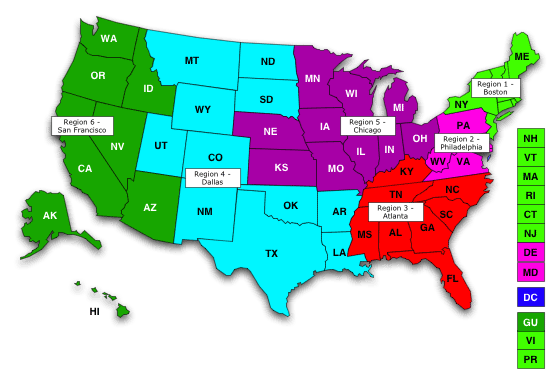 https://www.doleta.gov/regions/
Your Federal Project Officers
Region One – Boston MA
Region Two – Philadelphia PA
Suzanne Pouliot
Matthew Capucini
Your Federal Project Officers
Region Three –Atlanta GA
Region Four – Dallas TX
Has no national grantees assigned
Charles Cox
Edgar Garcia
Your Federal Project Officers
Region Five – Chicago IL
Region Six – San Francisco CA
Gary Lewis
John Jacobs
Marjorie Fong
Next Steps
Upcoming Transition Webinar 
Webinar Transition #3 on December 1, 2016
 Important Dates 
February 1, 2017 – Effective Transfer Date
SCSEP Webpage
http://www.doleta.gov/seniors/
WorkforceGPS
 https://olderworkers.workforcegps.org/
Performance Reporting Information
http://www.doleta.gov/Seniors/html_docs/GranteePerf.cfm
Guidance and Resources
Http://www.doleta.gov/Seniors/html_docs/TechAssist.cfm
HTTP://scsep-help.com/
HTTP://www.sparq.doleta.gov
HTTP://scseped.org
Laws and regulations
http://www.doleta.gov/Seniors/HTML_DOCS/regs.cfm
So... Do you feel you’re ready for February 1?
I’m getting there
Ready to Rock-n-Roll!!! 
Huh…what happens on Feb. 1?
Ask me next month